TOÁN 2
Tập 2
Tuần 32
Bài 90: Thu thập, kiểm đếm – Tiết 1
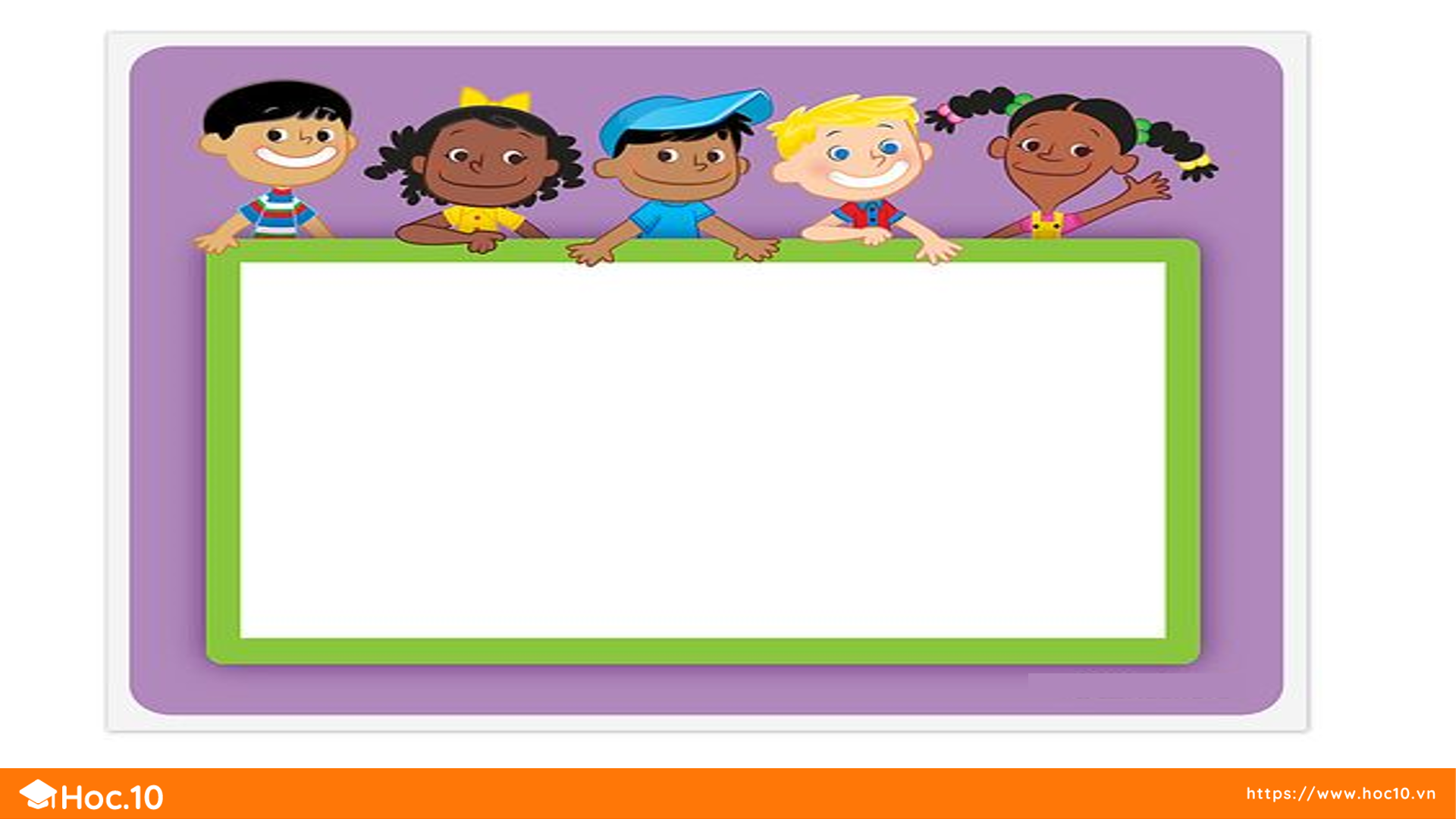 KHỞI ĐỘNG
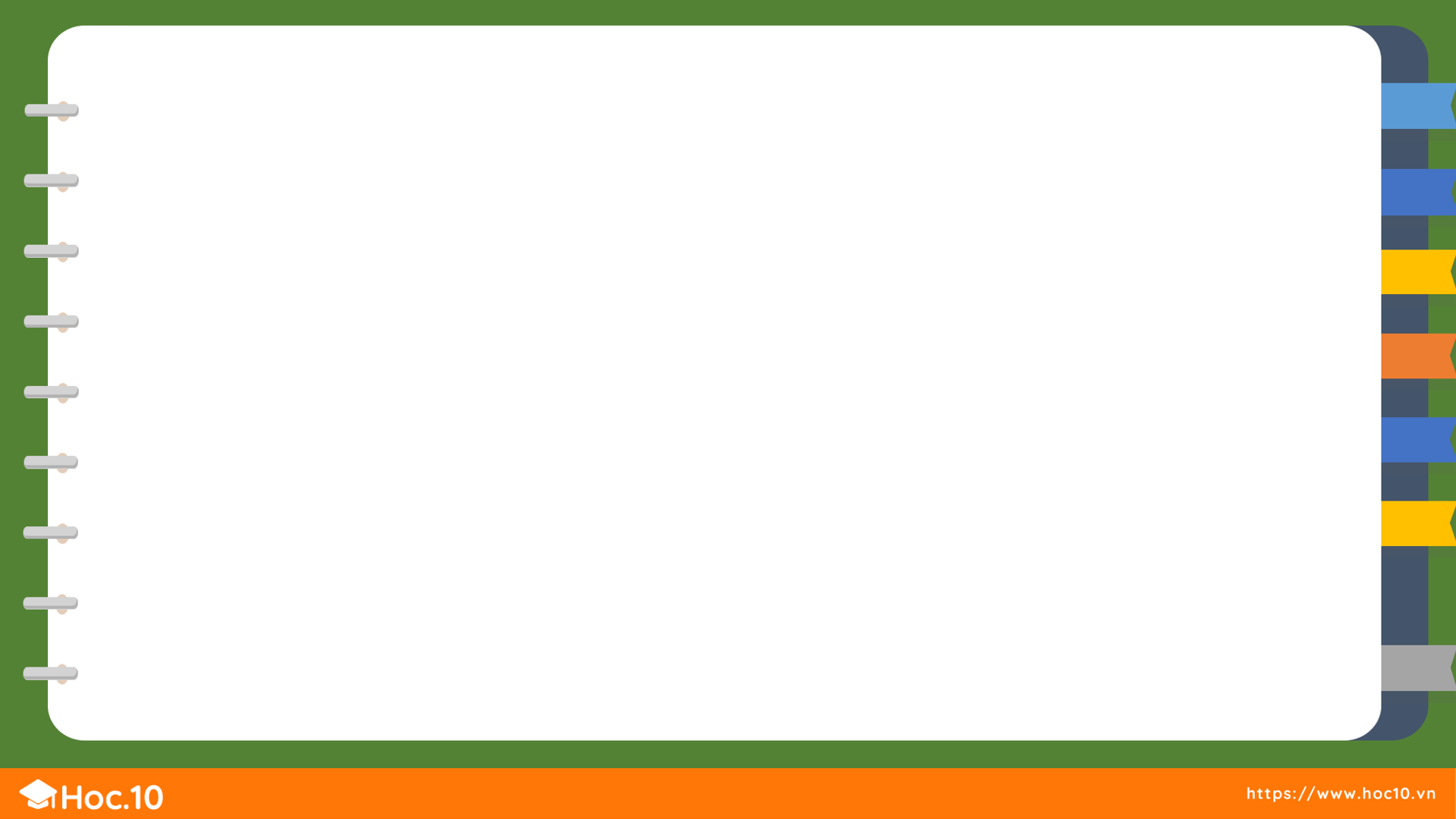 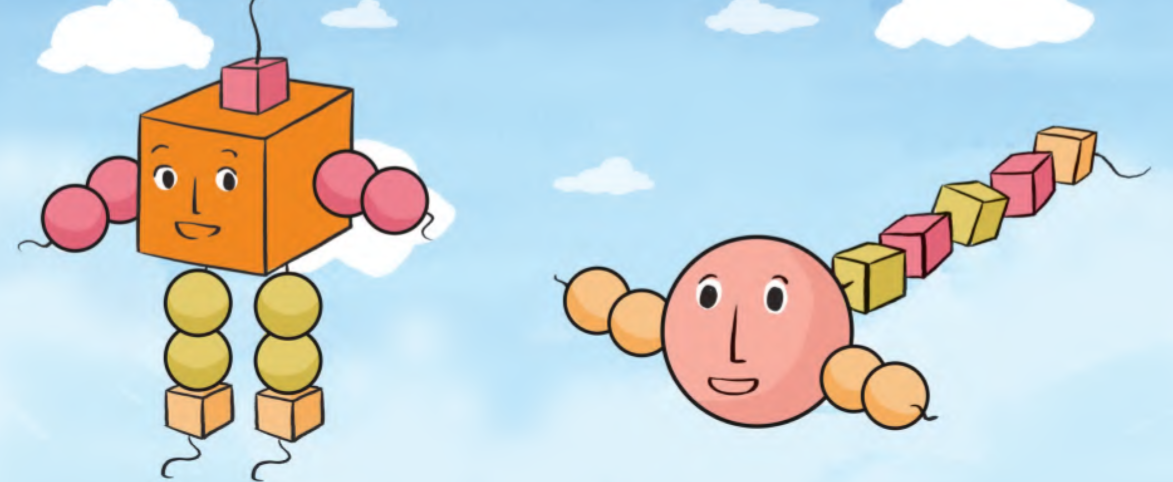 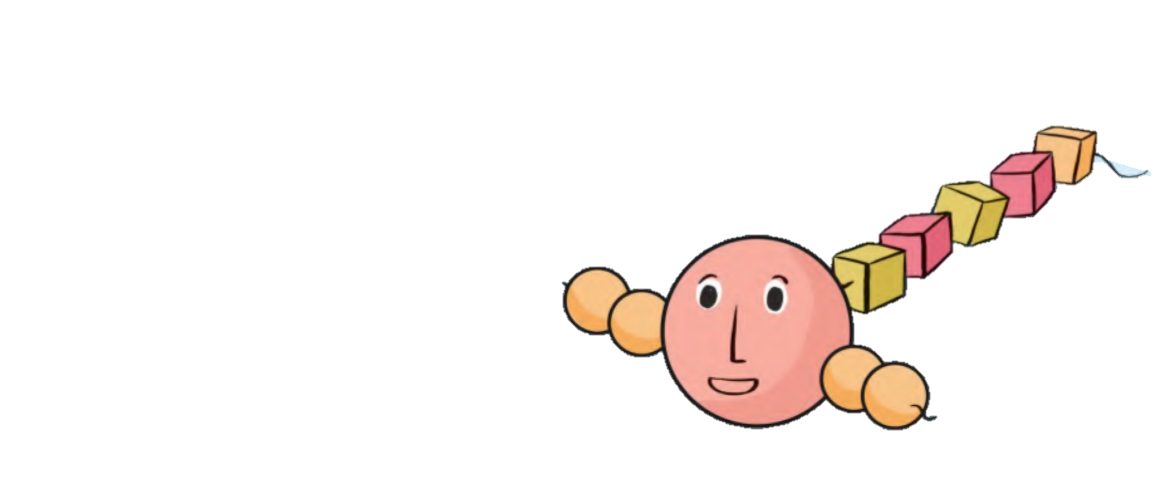 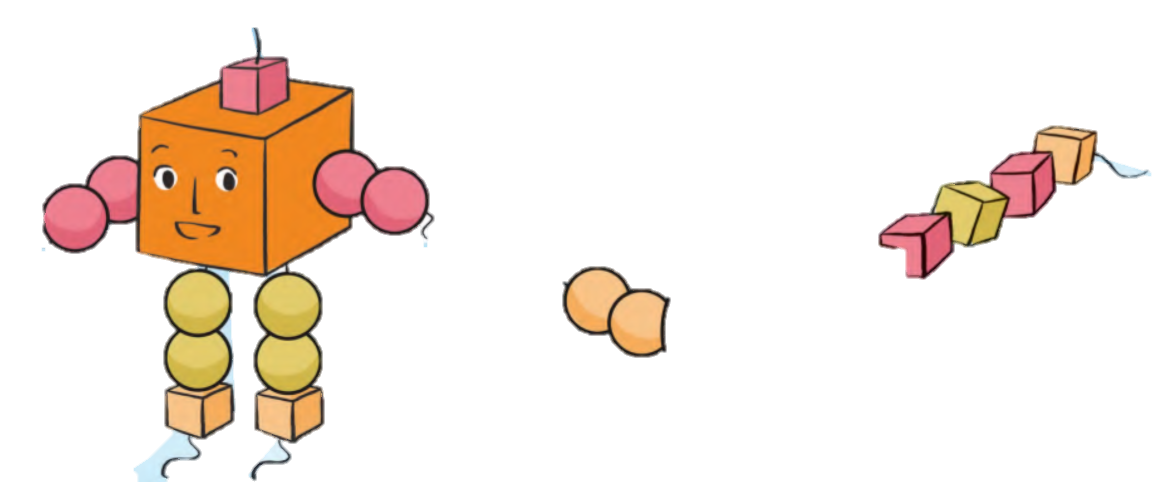 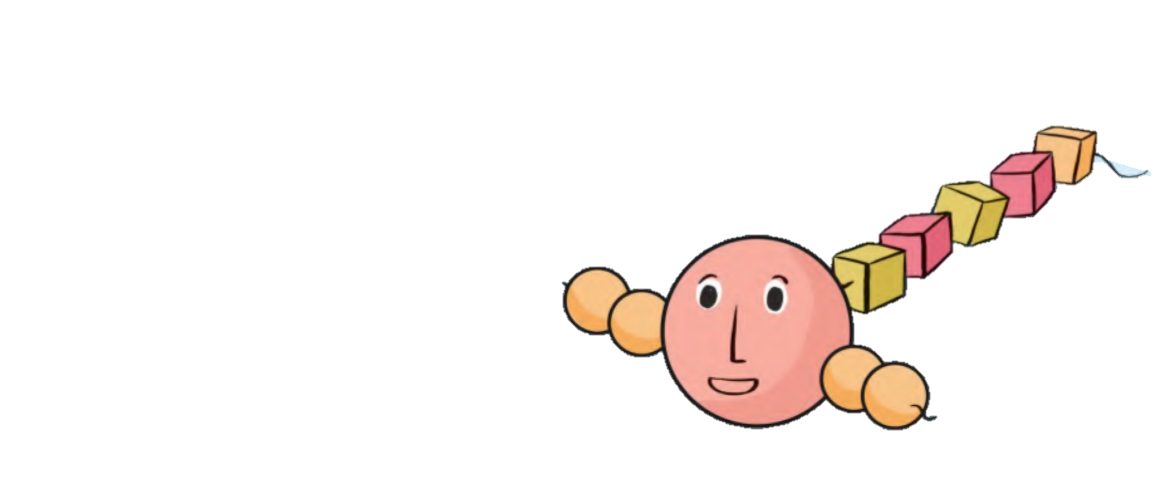 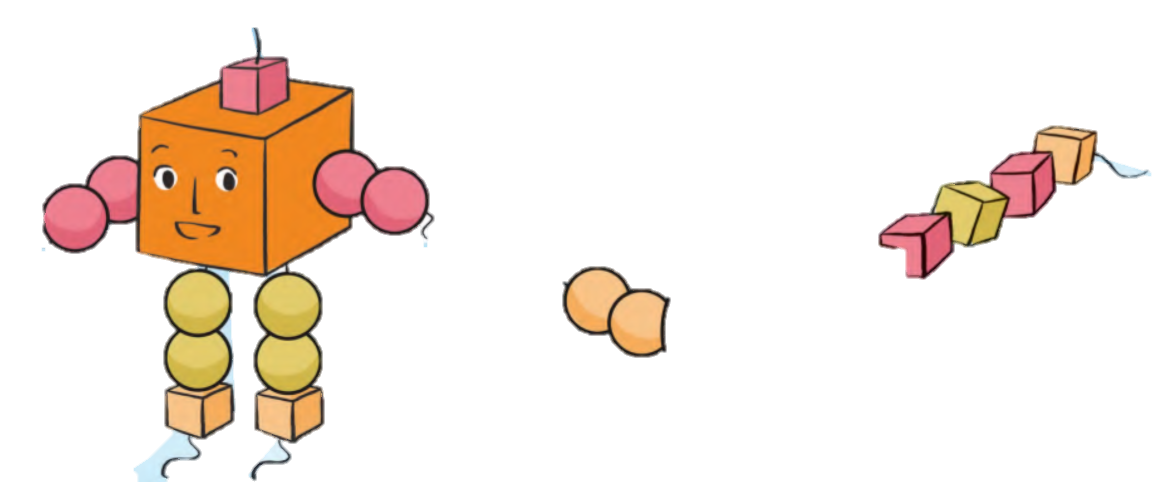 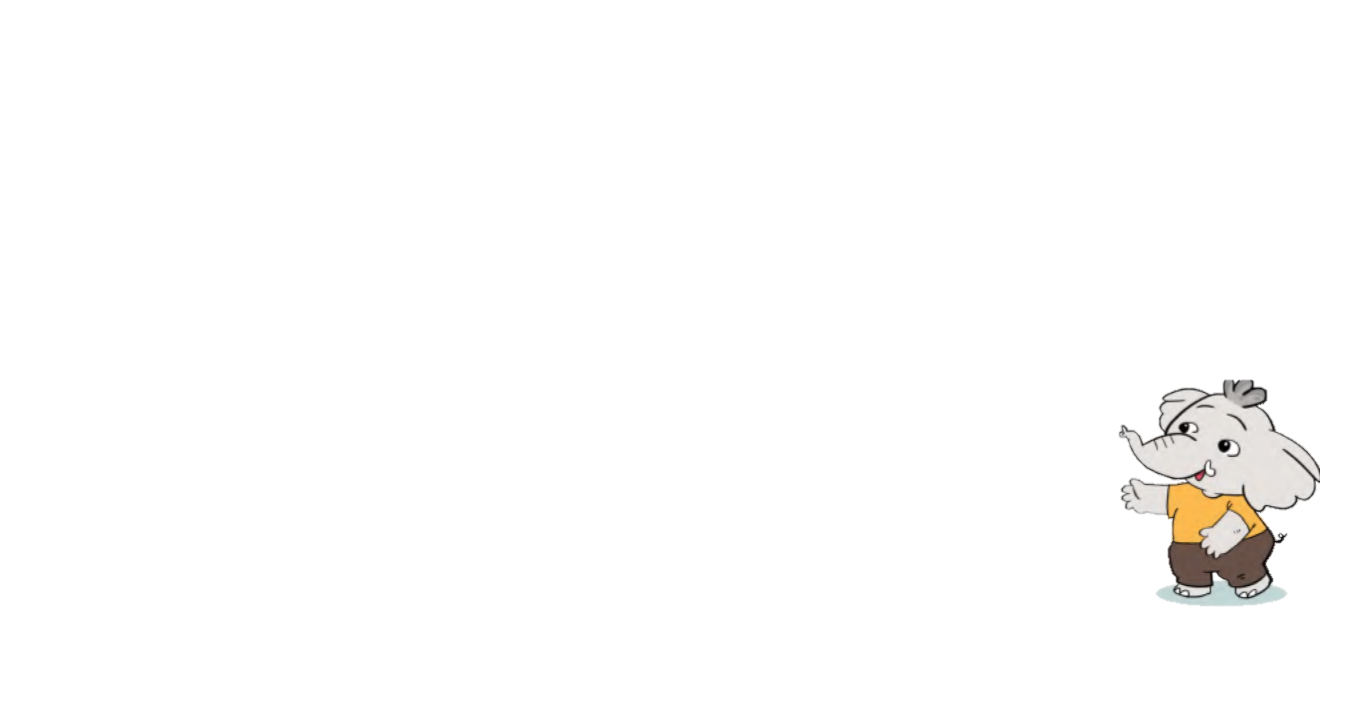 Nếu có thêm nhiều khối cầu, khối lập phương, hãy thảo luận cách kiểm đếm sao cho không bị nhầm lẫn.
Trong tranh có bao nhiêu khối lập phương, khối cầu?
Trong tranh có những hình khối nào?
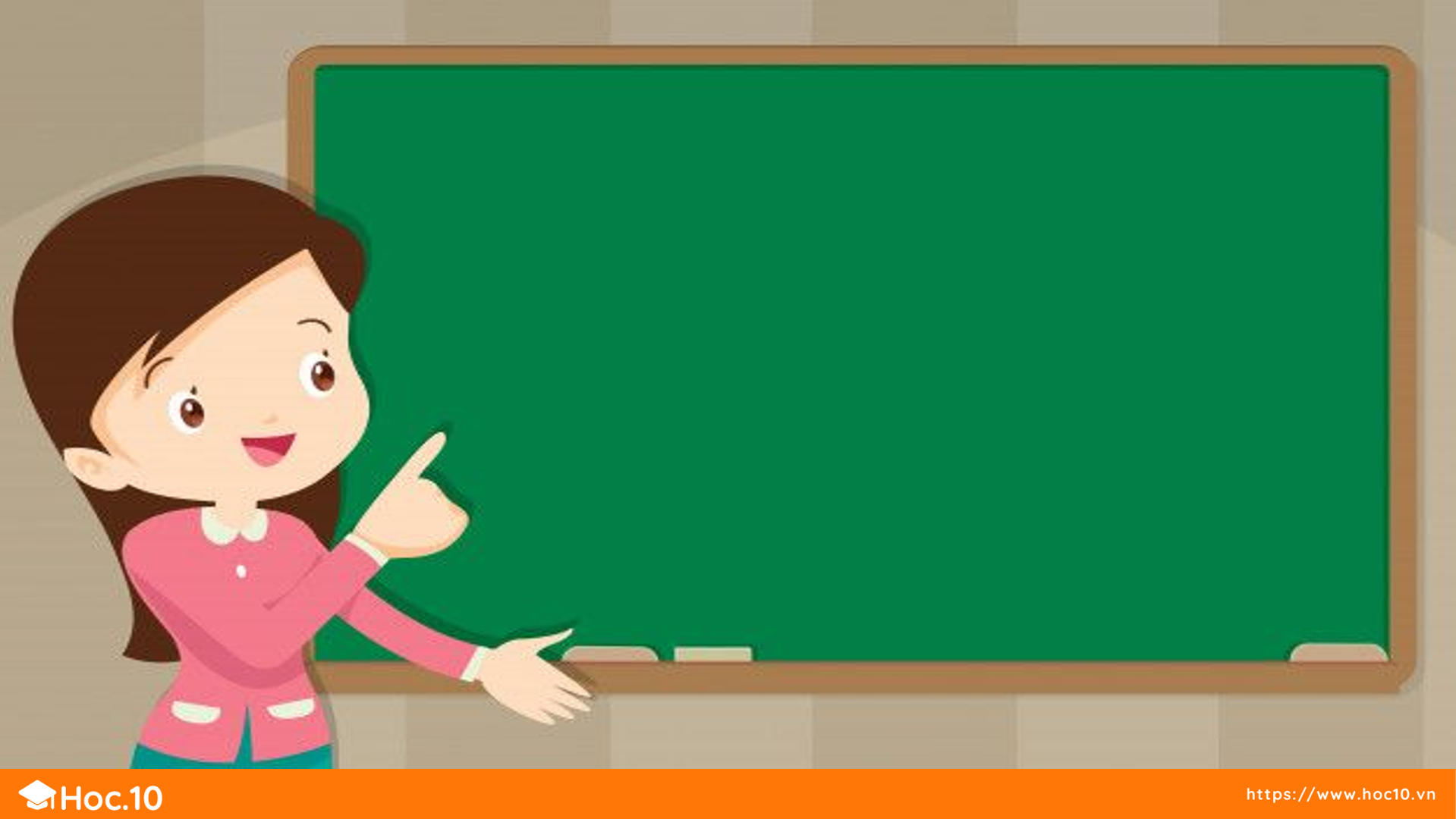 KHÁM PHÁ
KIẾN THỨC MỚI
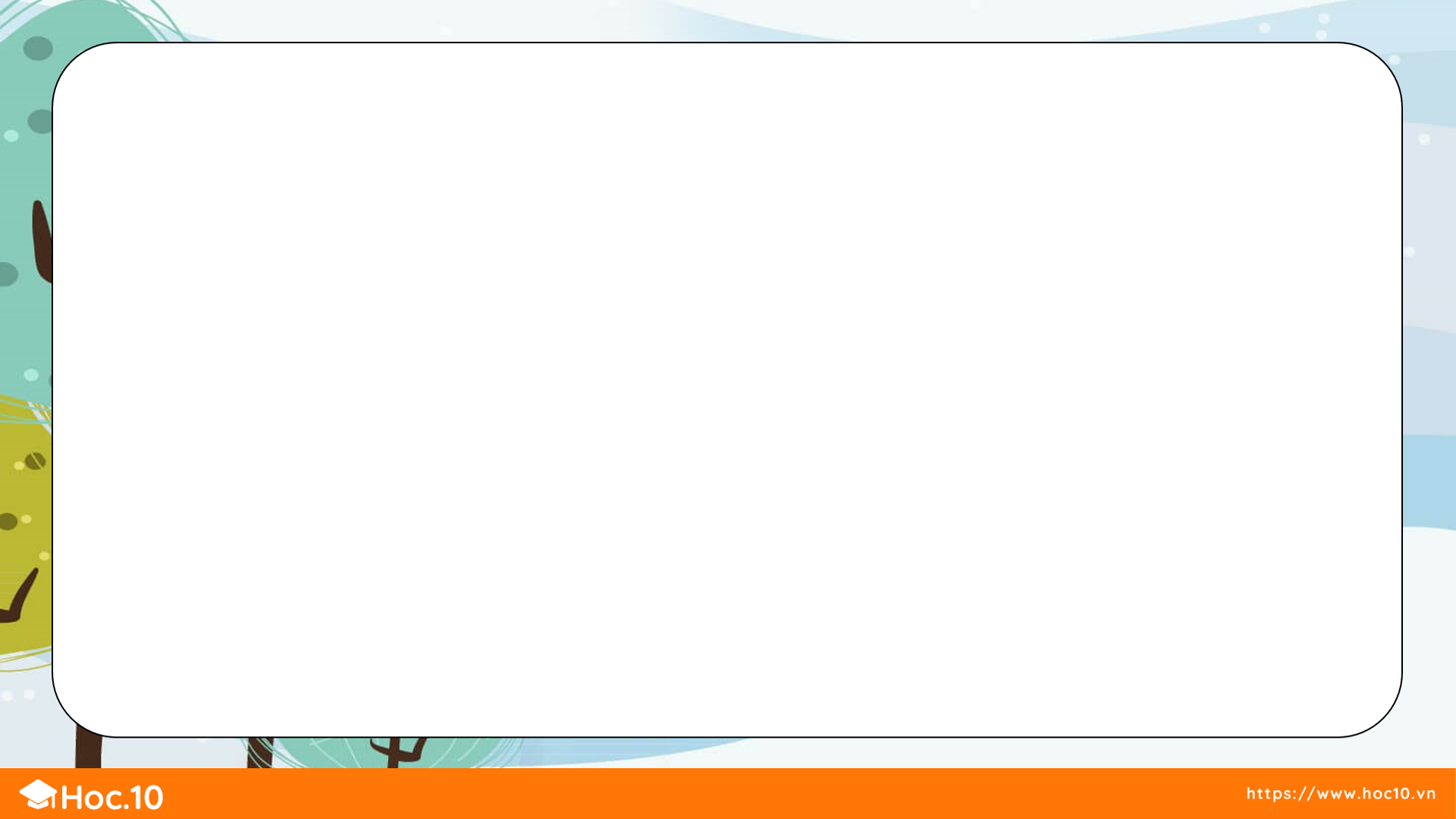 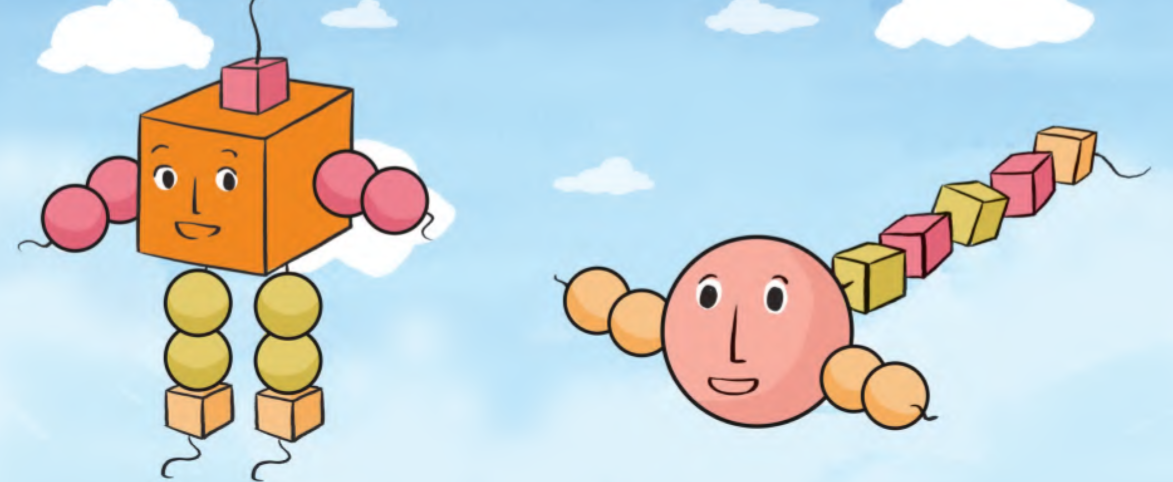 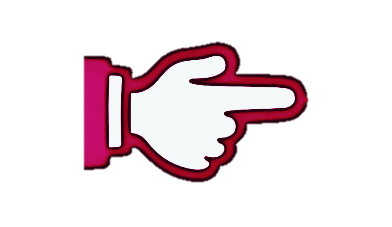 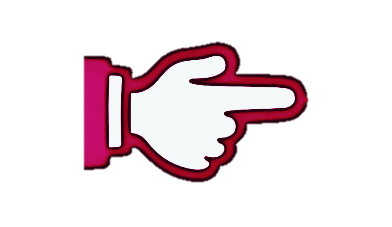 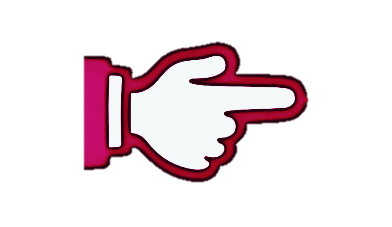 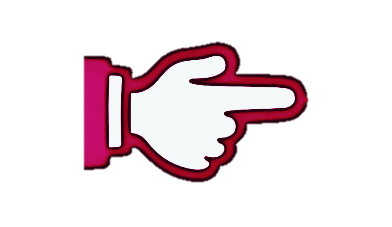 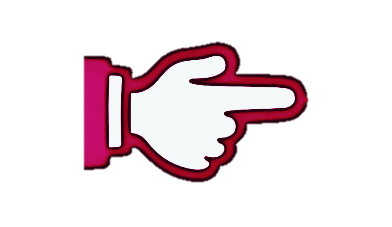 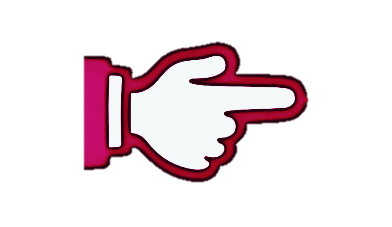 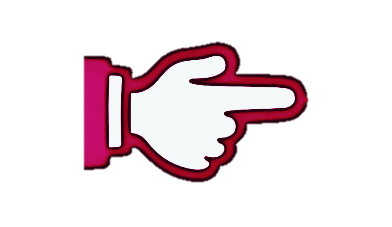 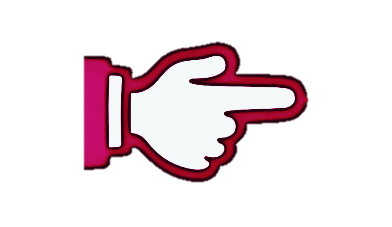 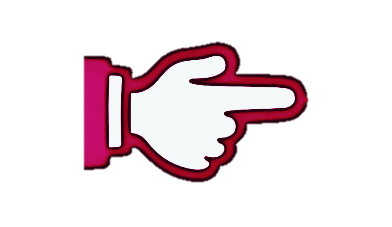 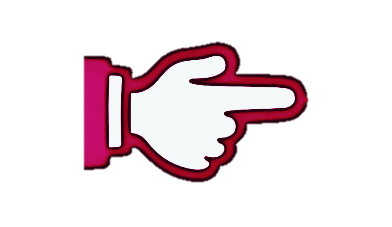 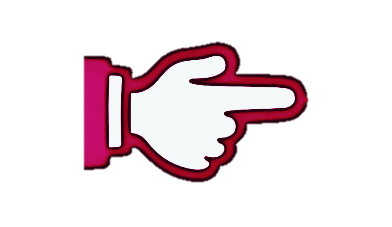 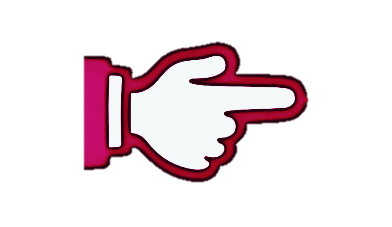 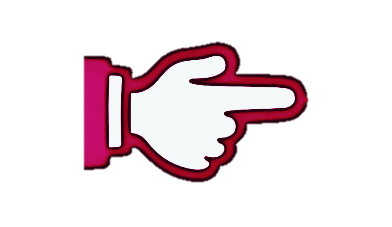 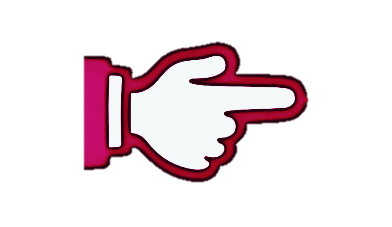 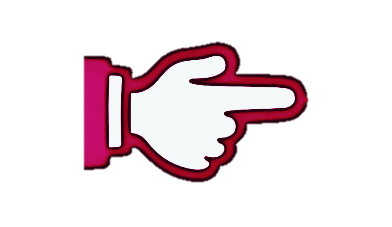 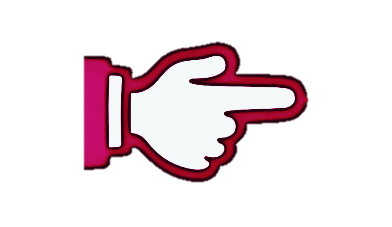 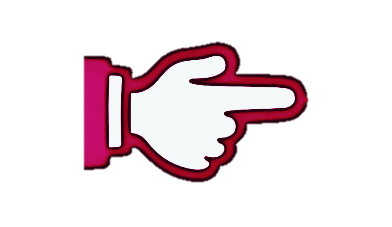 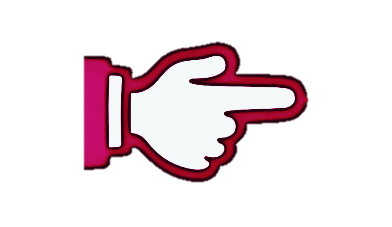 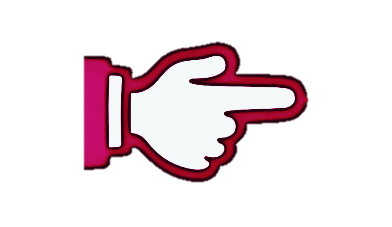 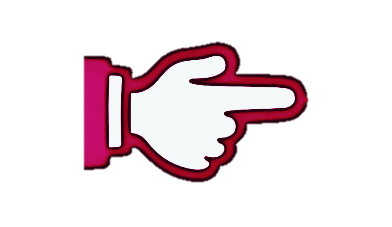 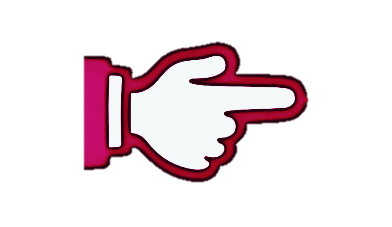 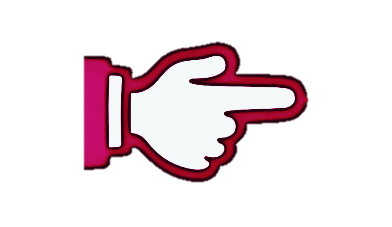 9
Khối lập phương:
13
Khối cầu:
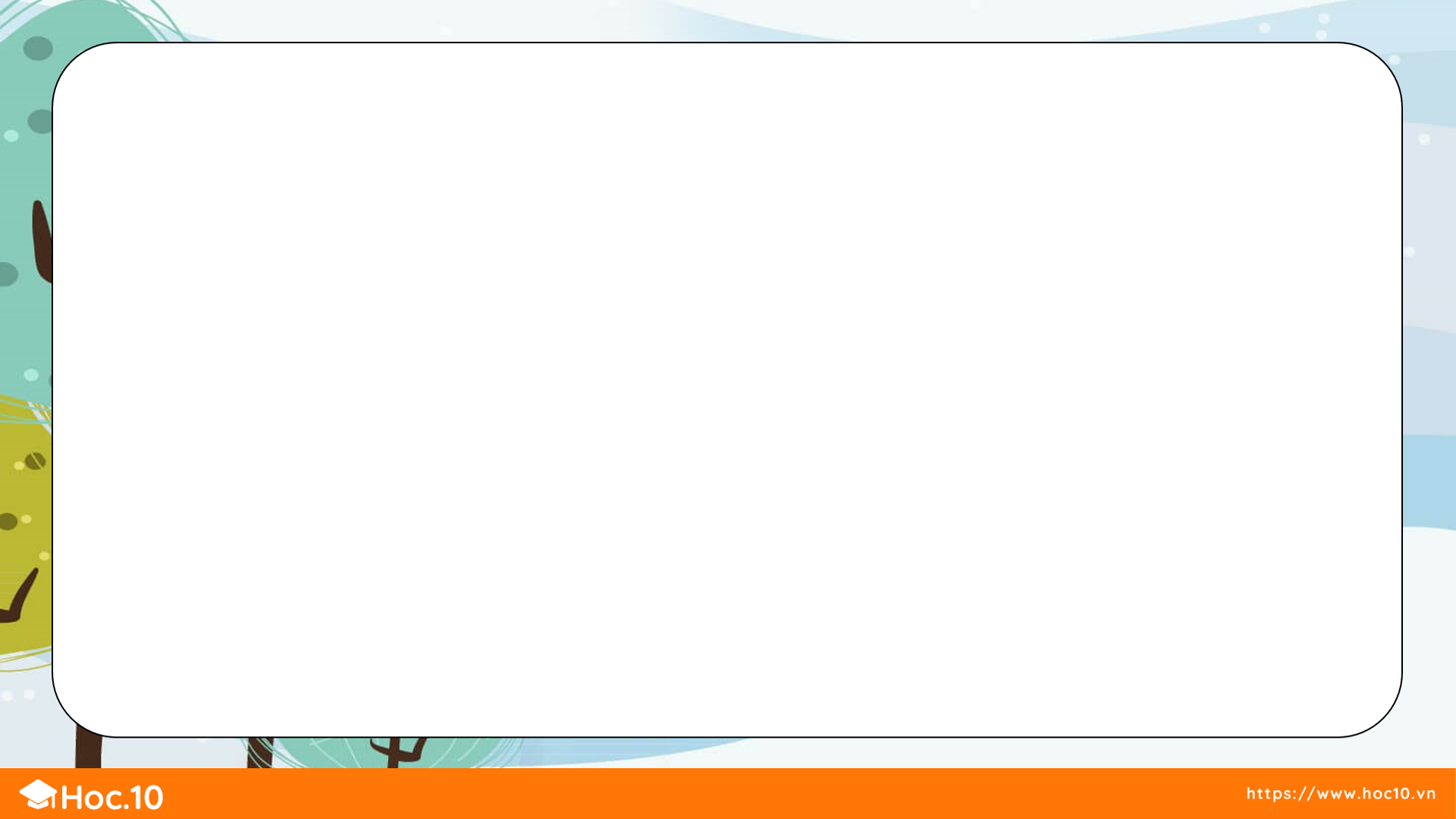 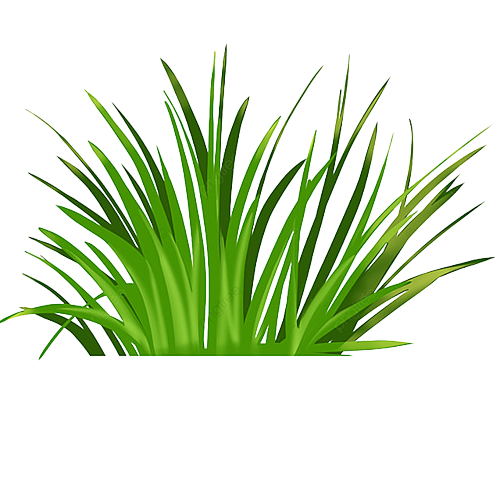 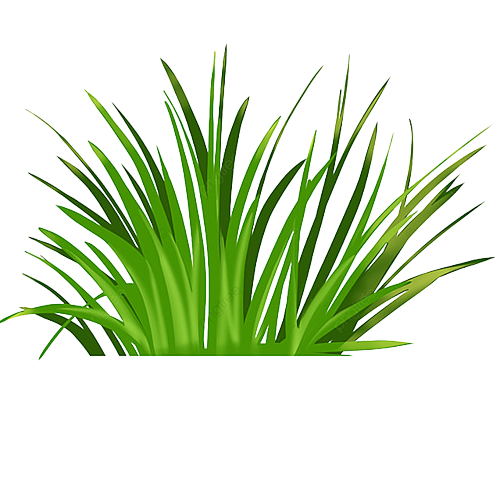 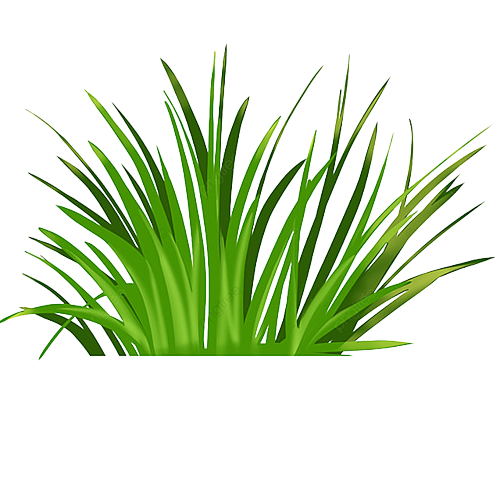 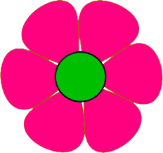 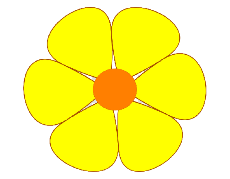 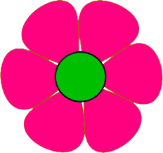 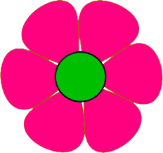 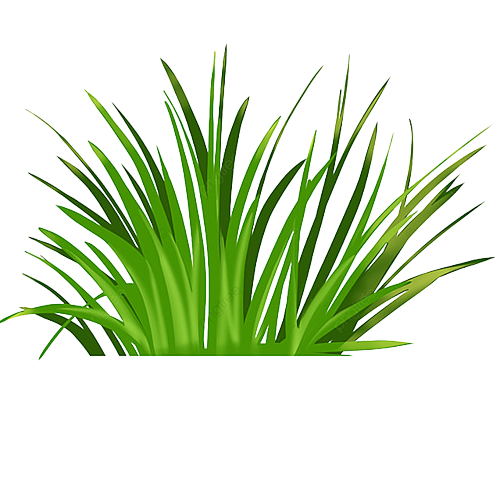 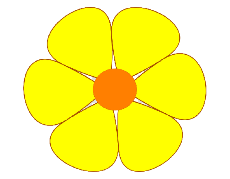 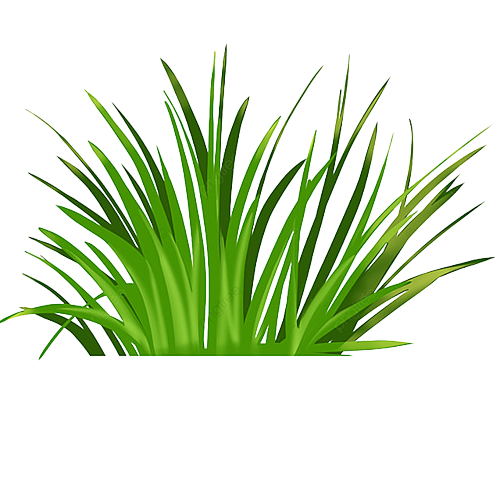 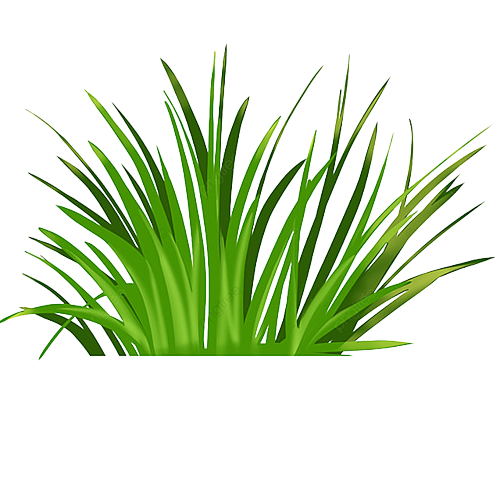 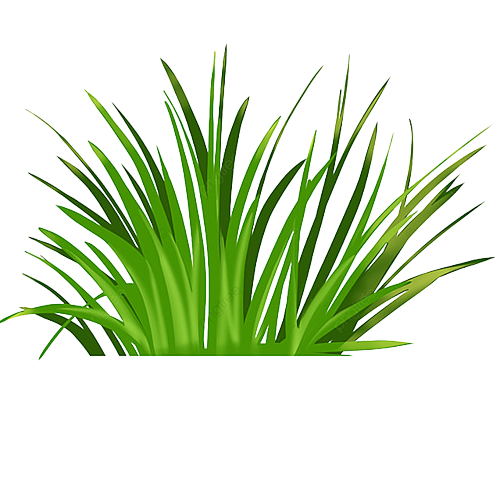 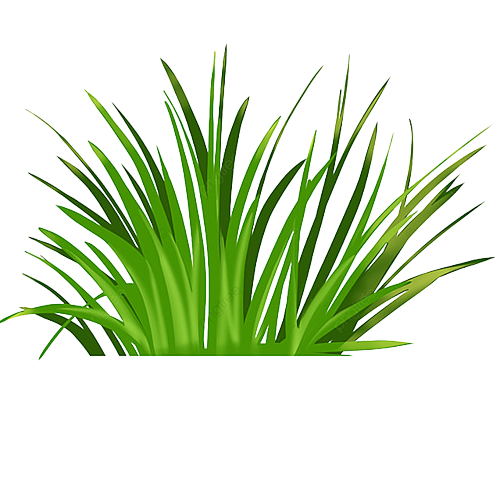 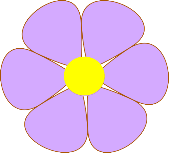 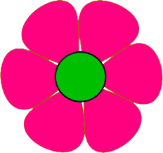 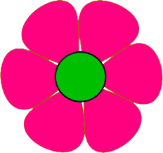 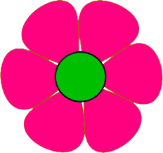 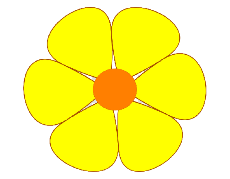 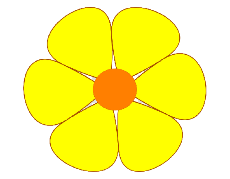 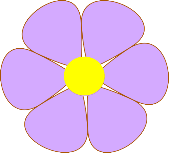 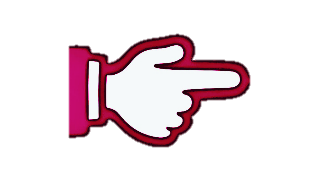 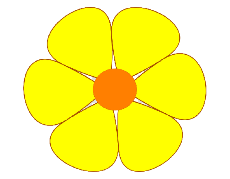 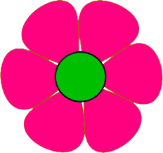 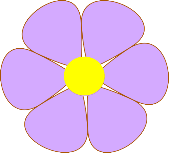 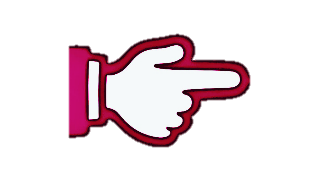 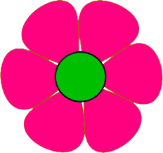 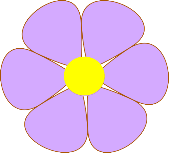 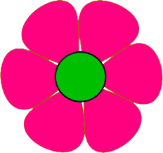 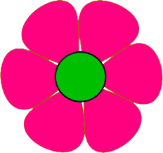 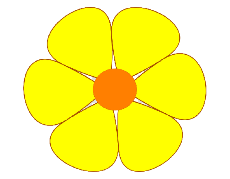 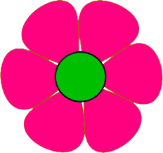 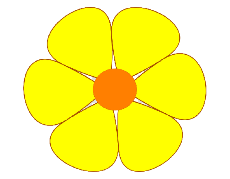 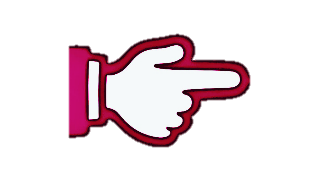 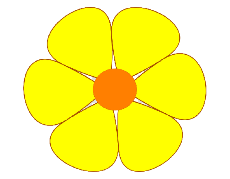 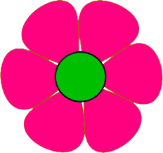 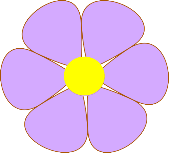 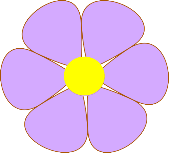 8
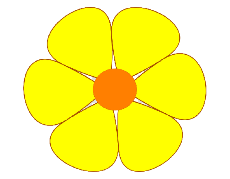 6
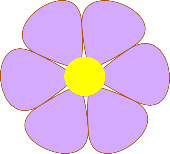 12
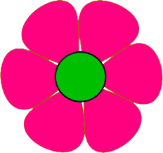 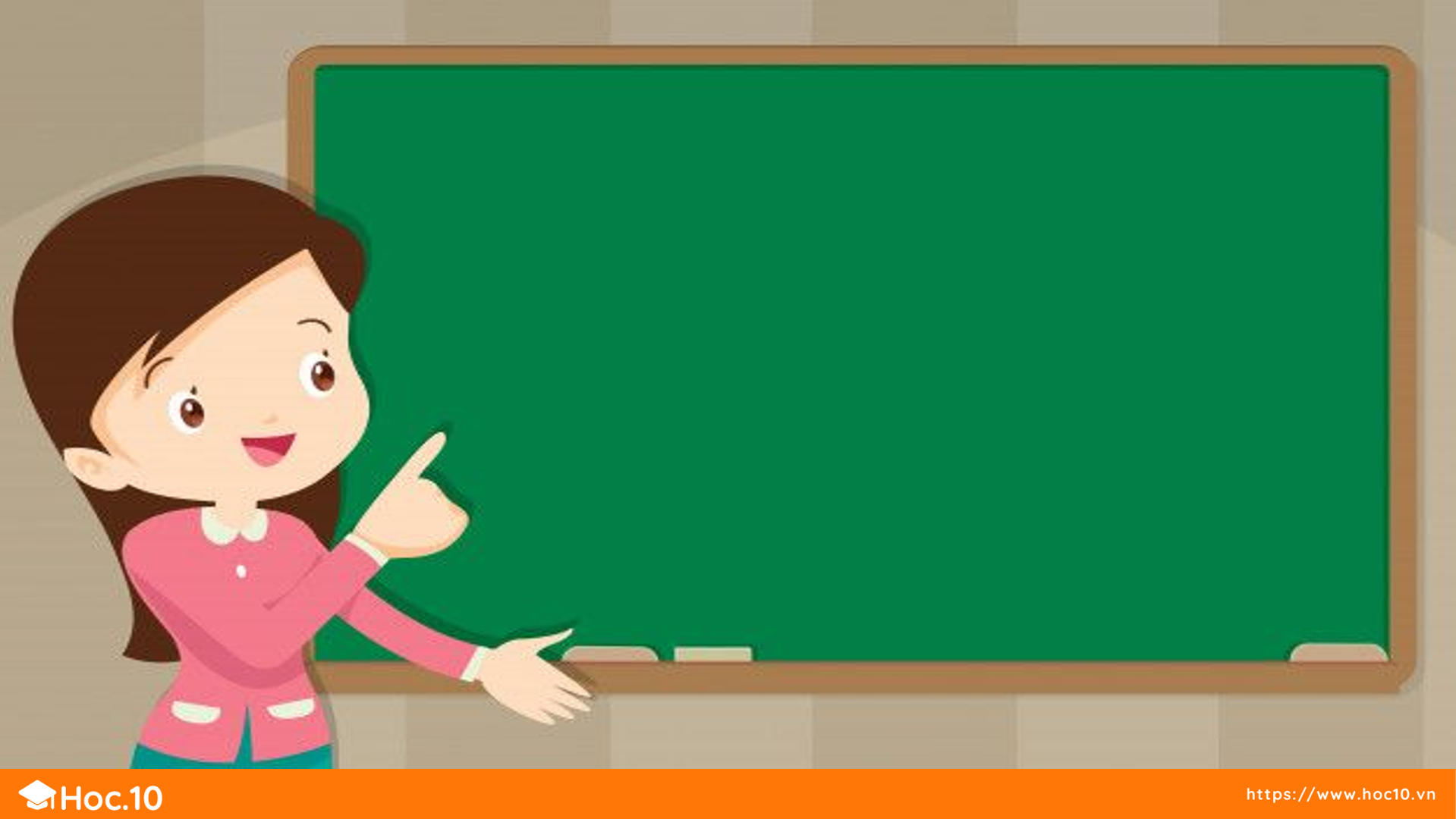 LUYỆN TẬP – THỰC HÀNH
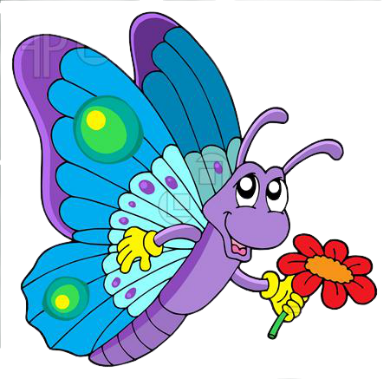 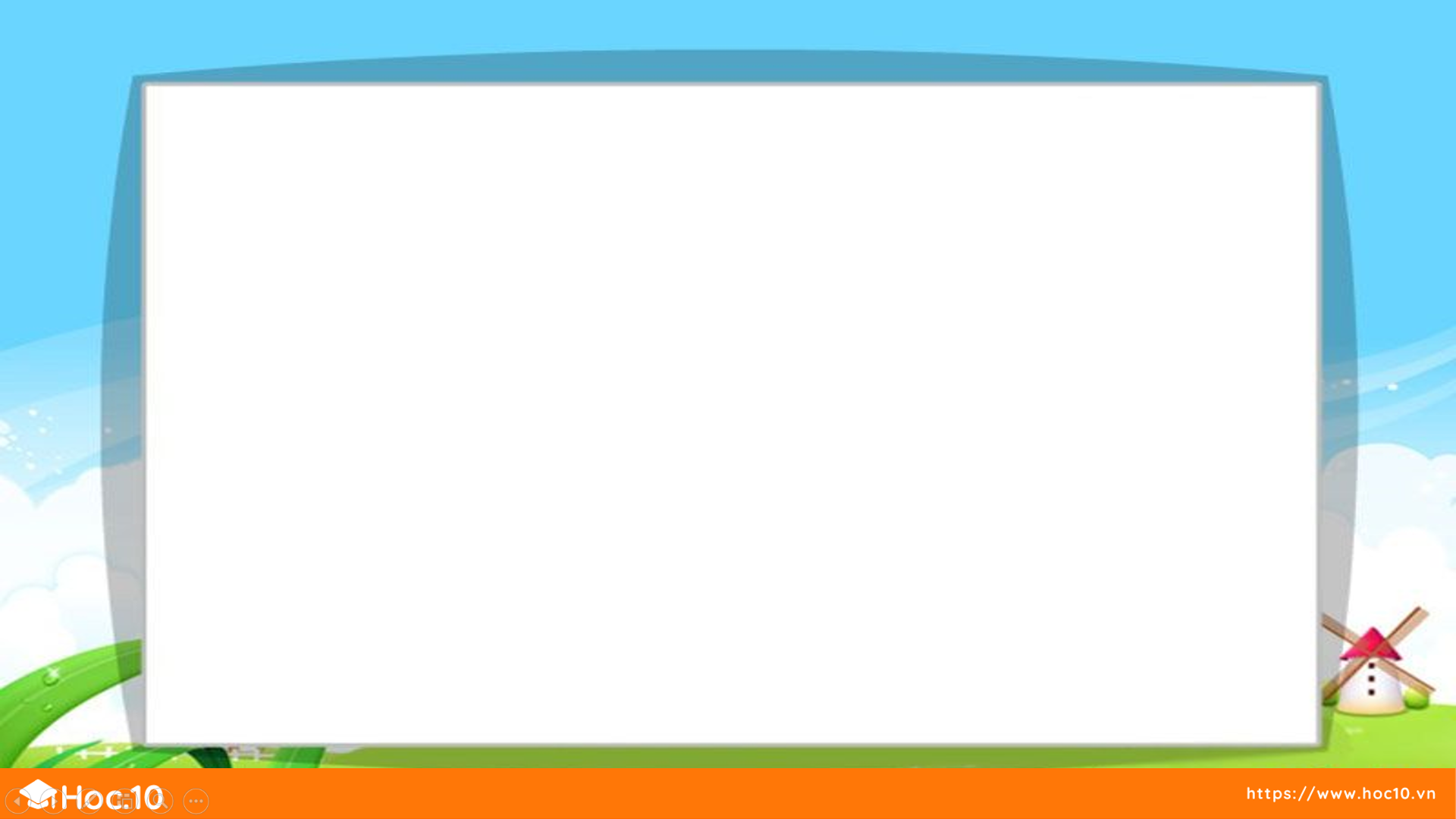 Số?
1
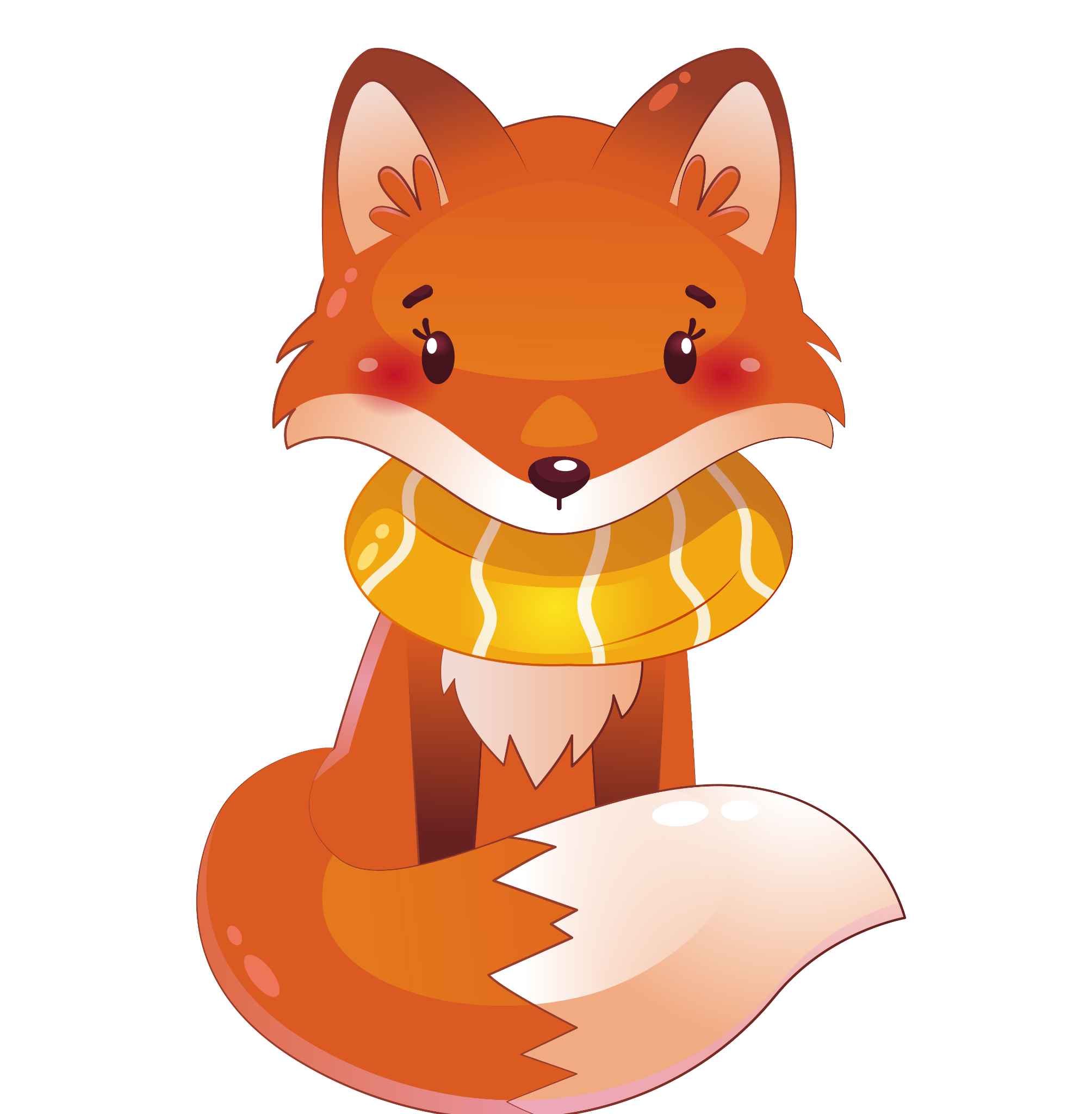 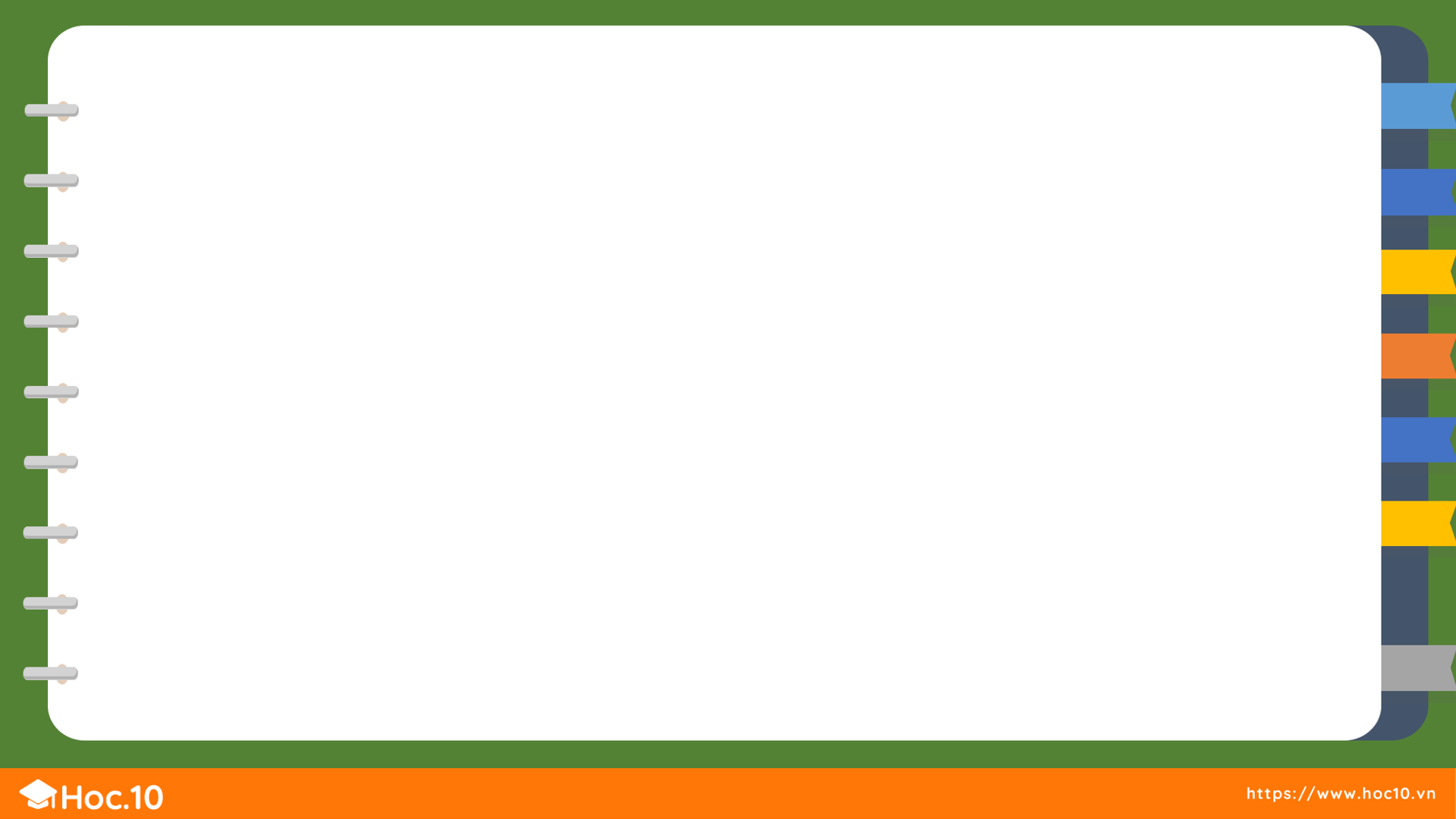 Kiểm đếm số lượng từng loại con vật: châu chấu,  
 chuồn chuồn, bọ rùa và ghi lại kết quả (theo mẫu):
2
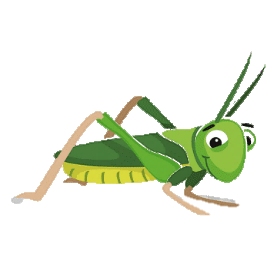 6
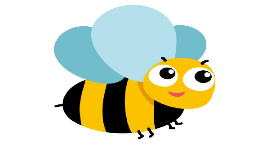 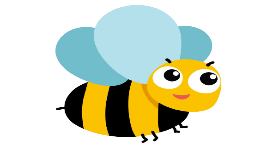 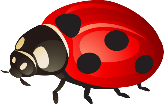 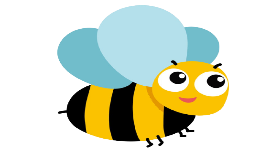 Mẫu:
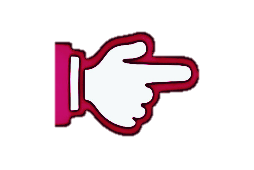 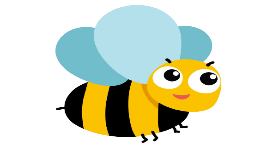 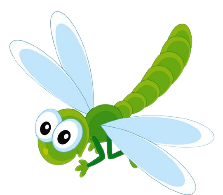 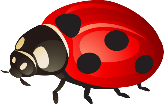 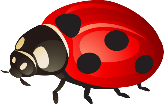 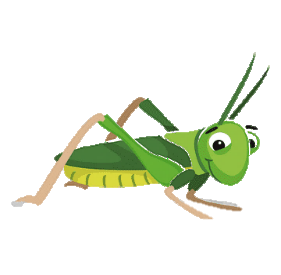 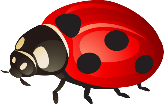 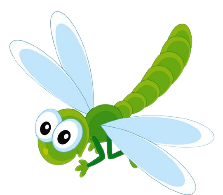 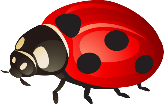 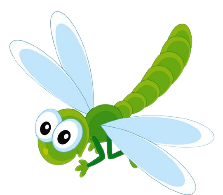 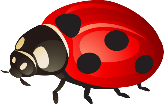 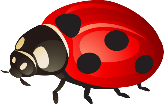 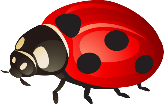 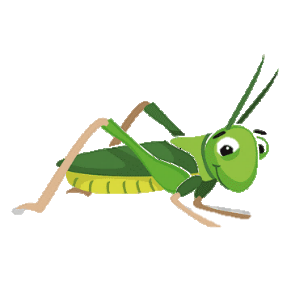 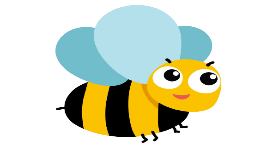 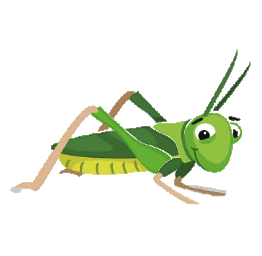 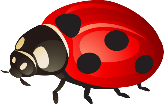 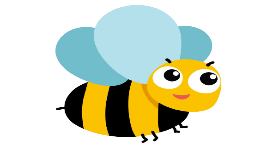 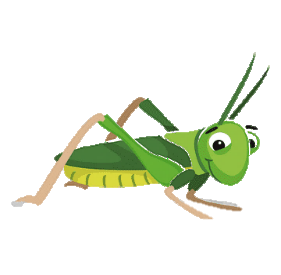 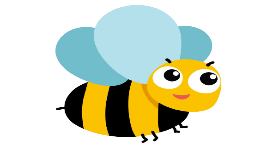 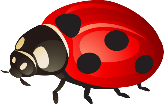 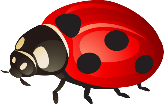 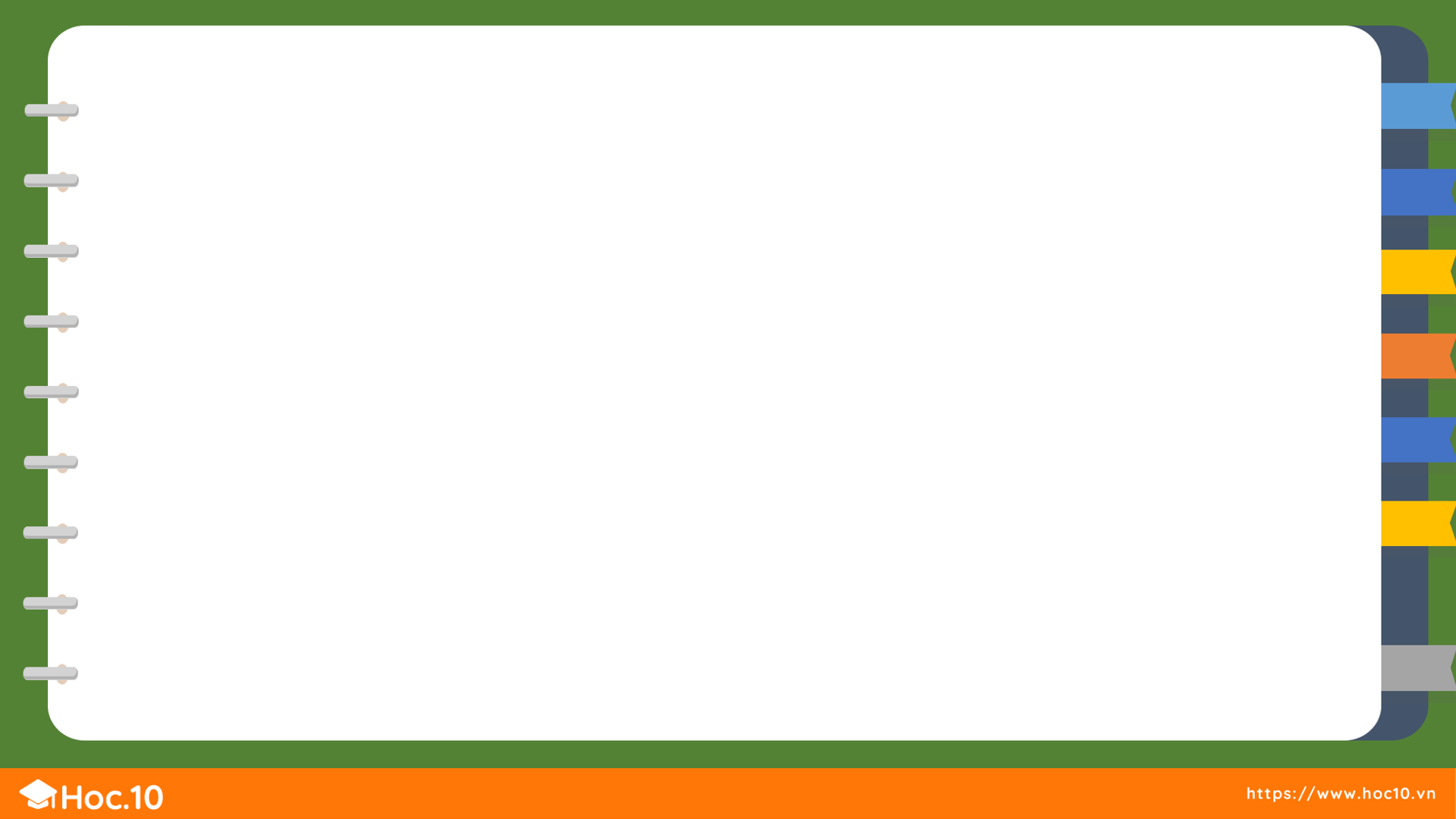 Kiểm đếm số lượng từng loại con vật: châu chấu,  
 chuồn chuồn, bọ rùa và ghi lại kết quả (theo mẫu):
2
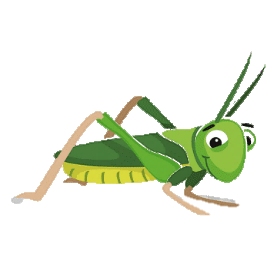 6
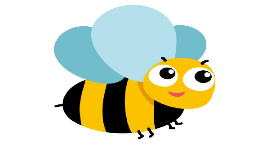 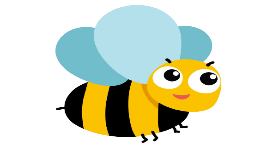 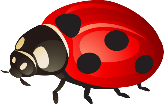 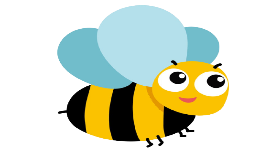 Mẫu:
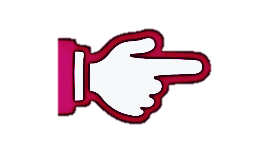 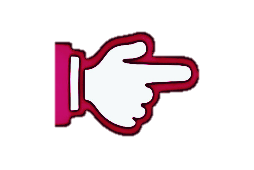 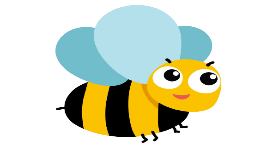 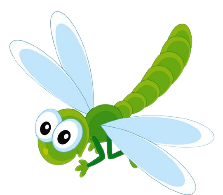 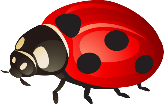 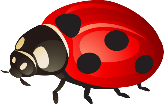 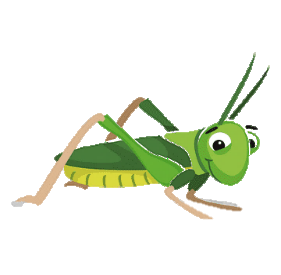 5
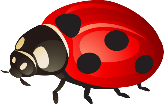 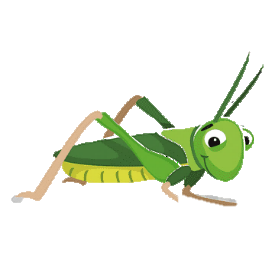 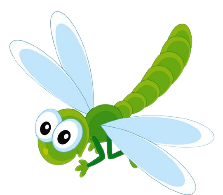 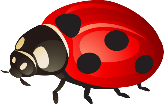 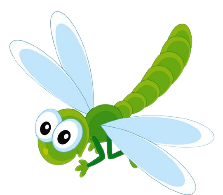 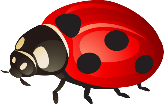 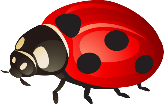 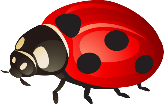 11
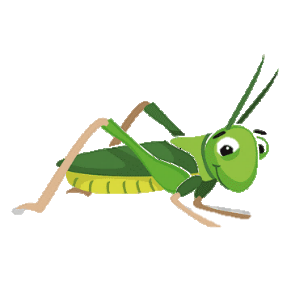 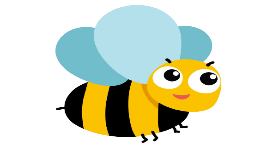 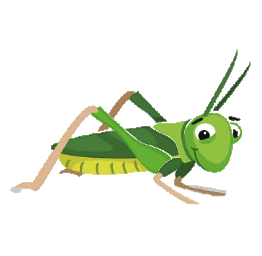 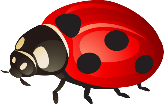 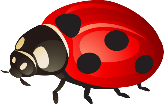 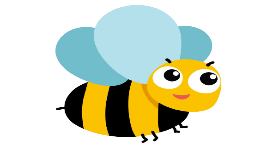 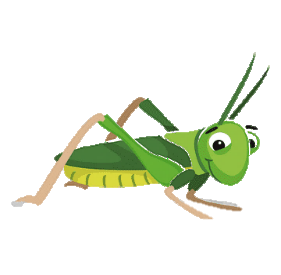 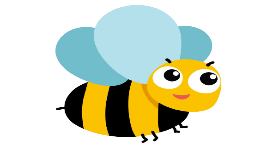 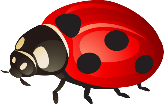 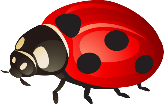 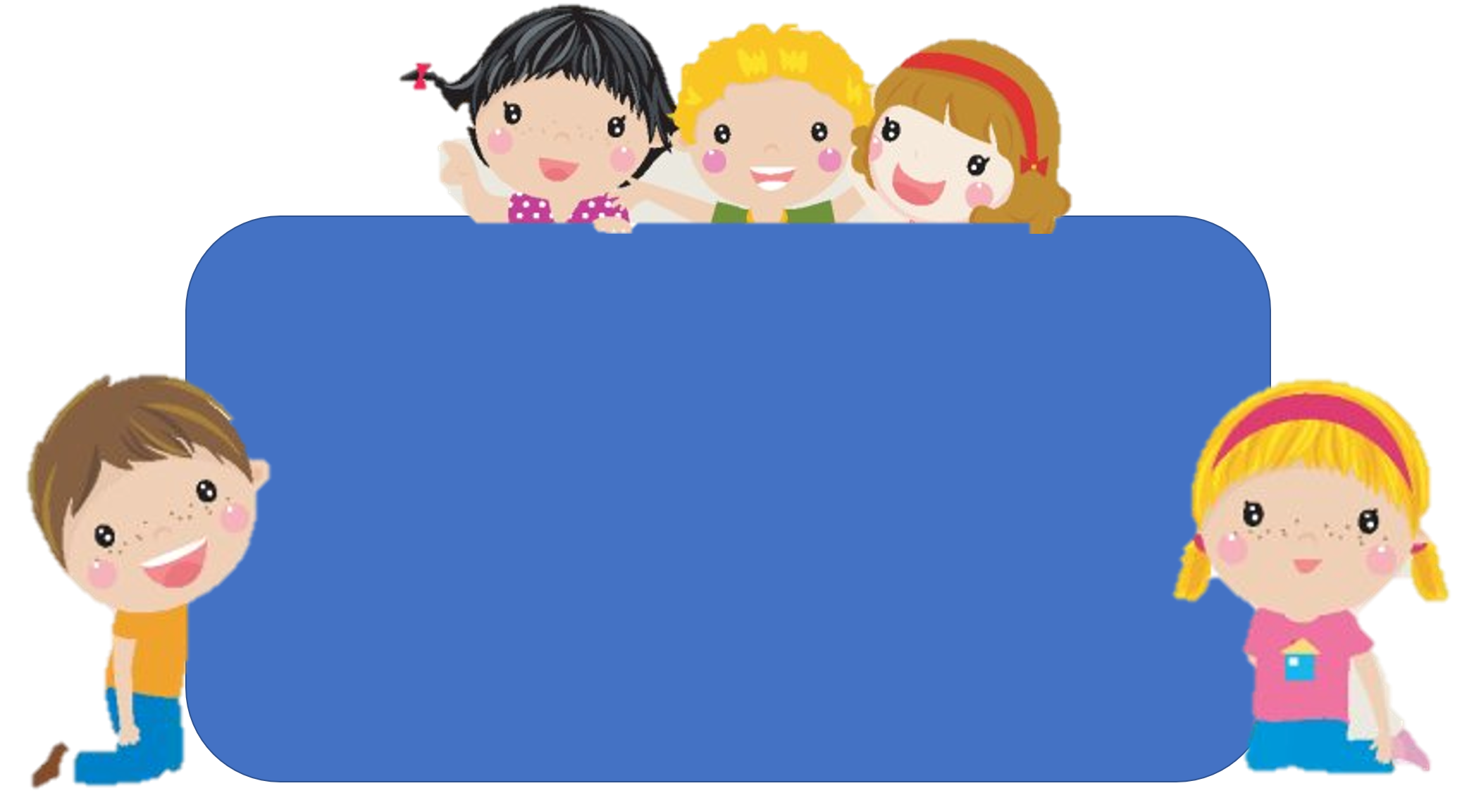 Để có thể làm tốt các bài tập trên em nhắn bạn điều gì?
Bài học hôm nay em biết thêm được điều gì?
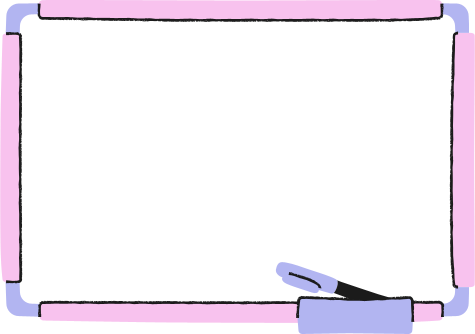 DẶN DÒ
Hoc10 chúc các em học tốt!